Figure 2 (A) Promoter structure of the templates constructed for in vitro transcription experiments. Synthetic PSEA ...
Nucleic Acids Res, Volume 26, Issue 2, 1 January 1998, Pages 616–622, https://doi.org/10.1093/nar/26.2.616
The content of this slide may be subject to copyright: please see the slide notes for details.
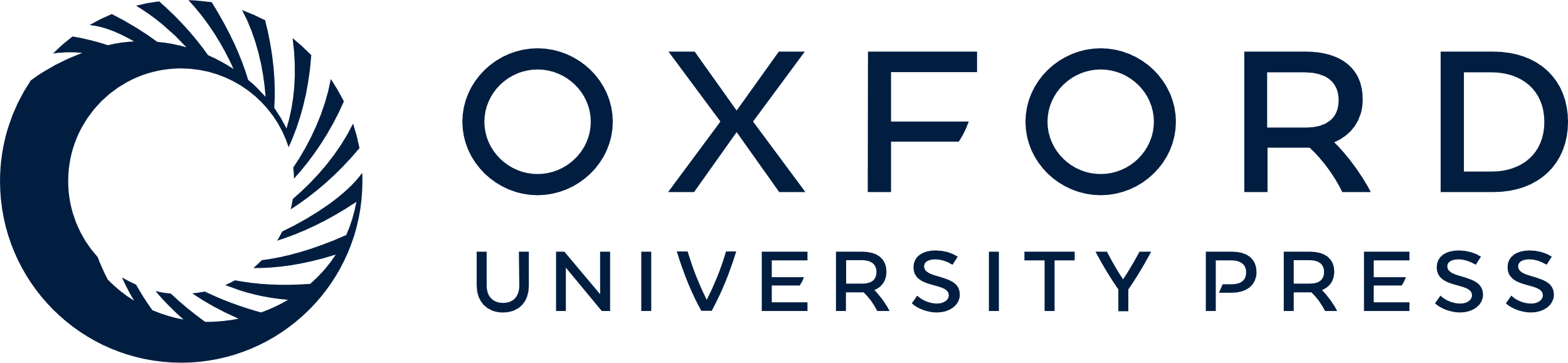 [Speaker Notes: Figure 2 (A) Promoter structure of the templates constructed for in vitro transcription experiments. Synthetic PSEA sequences derived from either the U1–95.1 gene or the U6-2 gene were cloned 8 or 12 bp upstream of a PSEB or TATA box. The ‘TGAT’ sequence at the 3′-end of the PSEA indicates the nucleotides added at this position in all constructs that have a 12 bp spacing between elements. The PSEB sequence is CATGGAAA, which is derived from the U1–95.1 promoter, and the TATA sequence is TTTATATA, which is derived from the Drosophila U6-2 promoter. The arrow above the sequence indicates the major transcription start site from the constructs that have the promoter elements arranged with a wild-type spacing. (B) The ‘wild-type’ PSEA sequences utilized in the constructs are shown. The U1 and U6 PSEA sequences are identical at 16 of 21 positions. The five positions at which they differ are indicated by asterisks and bold face lettering.


Unless provided in the caption above, the following copyright applies to the content of this slide: © 1998 Oxford University Press]